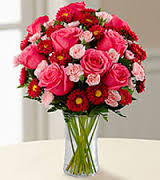 শুভেচ্ছা
1
শিক্ষক পরিচিতিঃ
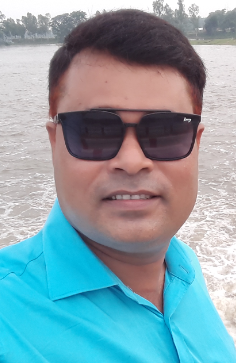 মোঃ নূর জামাল                         প্রধান শিক্ষক                         তেঘরা মহেশপুর সঃপ্রাঃবি           বিরল, দিনাজপুর।
পাঠ পরিচিতিঃ
শ্রেণীঃ প্রথম
বিষয়ঃ প্রাথমিক গণিত
পাঠঃ বিয়োগের ধারণা (১ থেকে ১০)
পাঠ্যাংশঃ৮.১ বিয়োগ
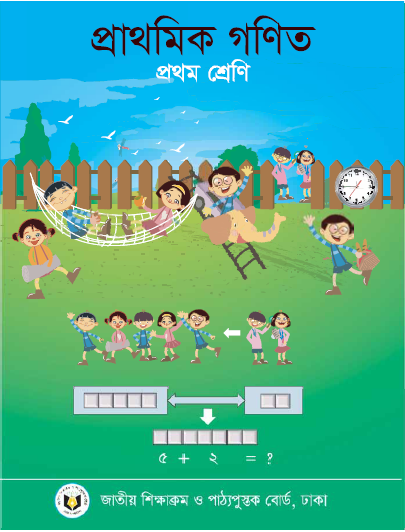 শিখনফল
৮.১ .১ একগুচ্ছ উপকরণ থেকে কয়েকটি উপকরণ বাদ দিলে কয়টি থাকে বলতে পারবে।
৮.১ .২ একগুচ্ছ উপকরণ থেকে কয়েকটি উপকরণ বাদ দিলে কয়টি থাকে তা সংখ্যায় বলতে ও লিখতে পারবে।
৮.১ .৩(  - ) চিহ্নটি চিনে বলতে পারবে।
৮.১ .৪ সংখ্যার বিয়োগকে ছবির মাধ্যমে প্রকাশ করতে পারবে।
বিয়োগের ধারণা
বাদ
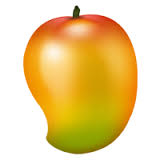 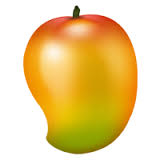 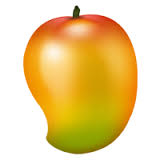 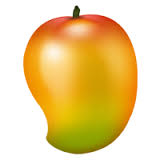 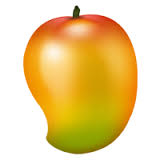 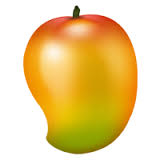 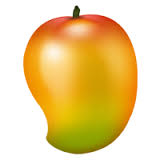 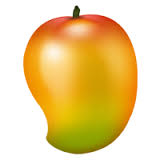 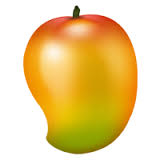 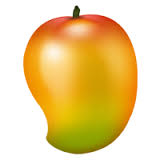 বিয়োগ চিহ্ন
২টি ঘর সরিয়ে নেয়া হলে কয়টি থাকবে
৩
৫
২
)
(
দুই
বিয়োগ
পাঁচ
সমান
তিন
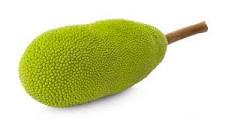 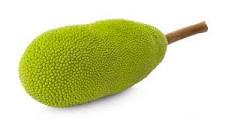 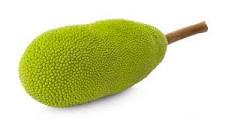 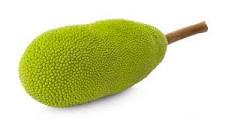 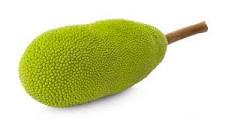 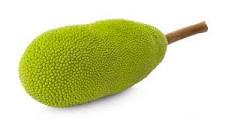 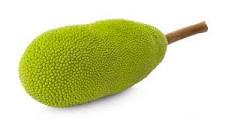 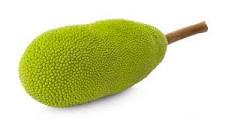 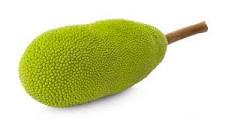 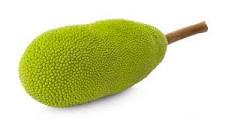 পাঠ্যবই এর পৃষ্ঠা নম্বর-৩৯,৪০
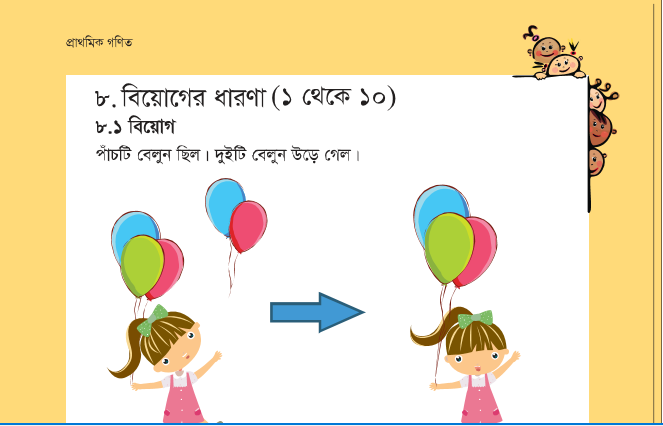 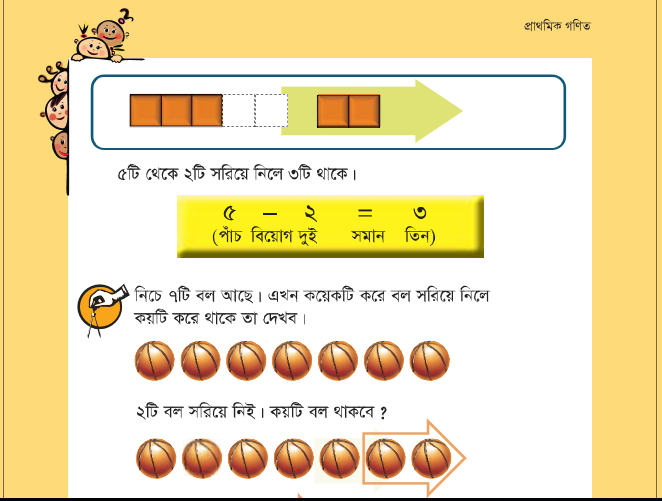 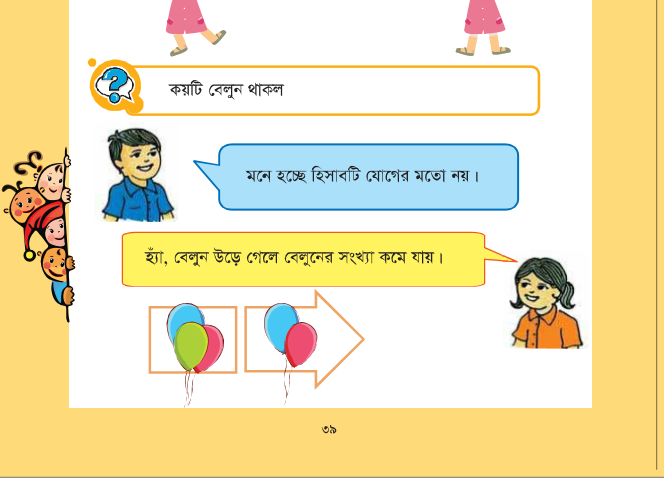 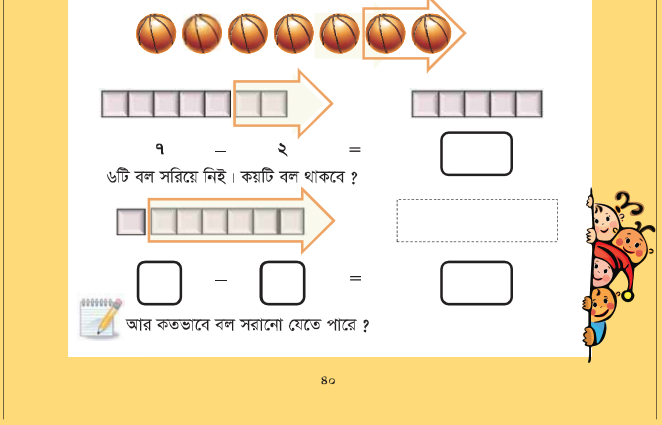 দলীয় কাজ
দল-১
*চারটি ফুল থেকে দুইটি ফুল বাদ দিলে কয়টি ফুল থাকে।নিচে লেখ
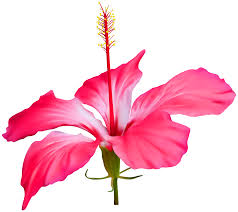 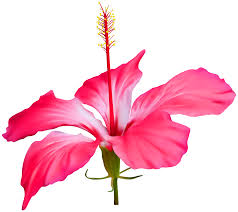 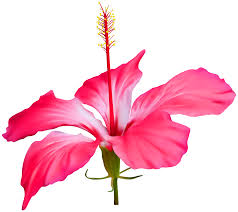 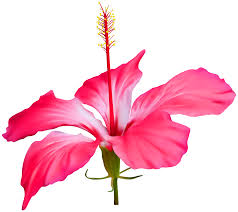 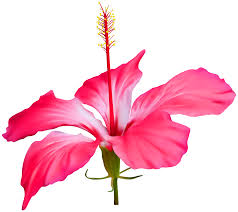 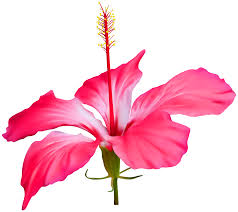 দল-২
*চারটি কলা থেকে দুইটি খেয়ে ফেললে কয়টি কলা থাকে।নিচে লেখ
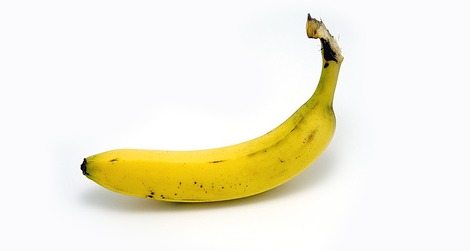 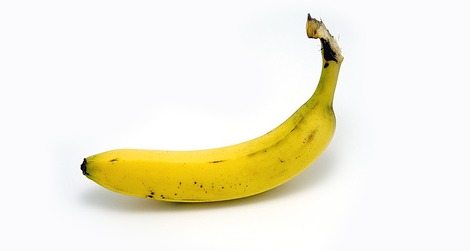 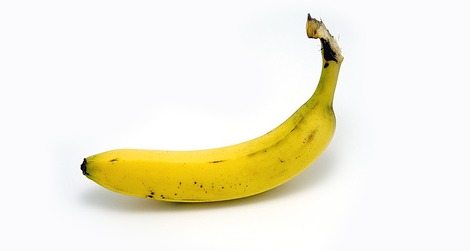 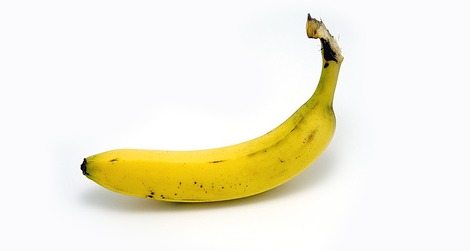 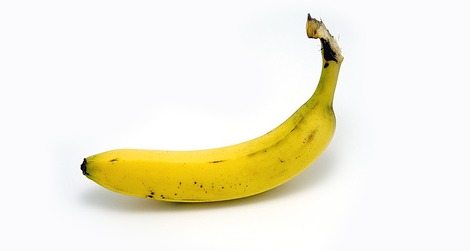 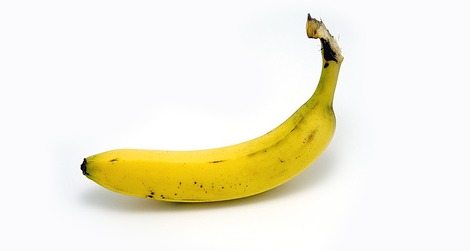 মূল্যায়ন
নিচের বিয়োগ গুলো করো
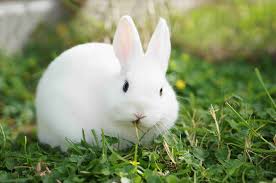 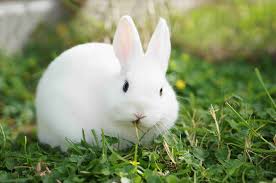 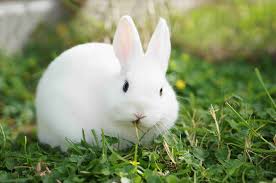 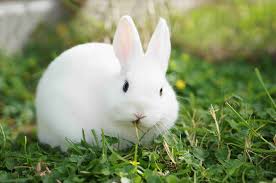 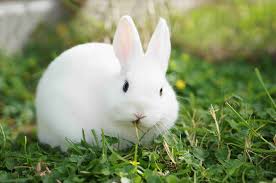 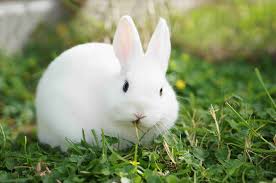 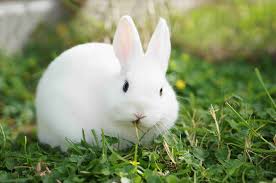 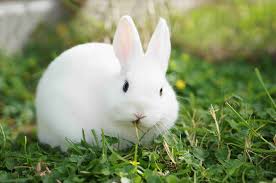 বাদ
থেকে
দিলে কয়টি খরগোশ থাকে তা বলো
৫
১
কতো?
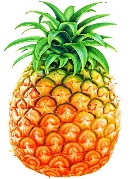 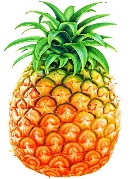 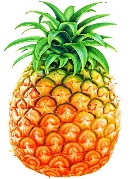 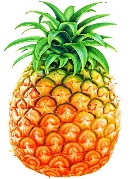 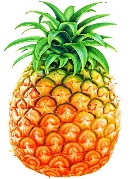 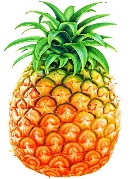 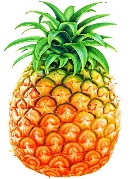 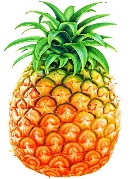 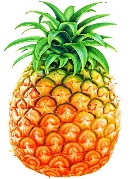 কতো?
৩
৭
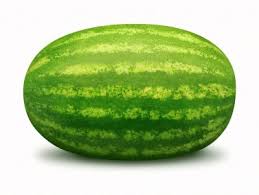 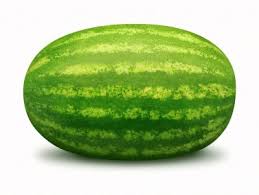 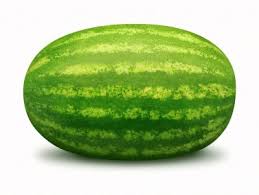 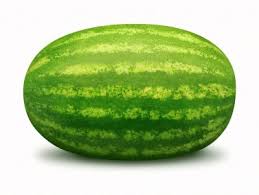 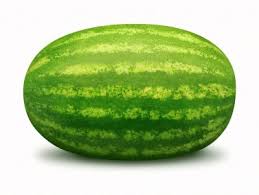 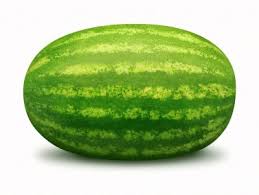 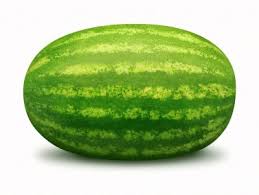 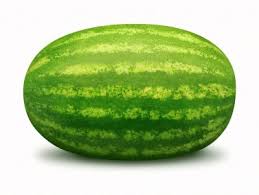 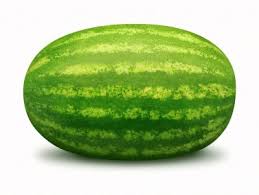 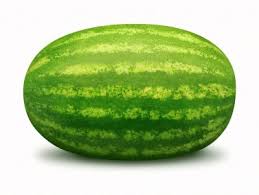 ধন্যবাদ
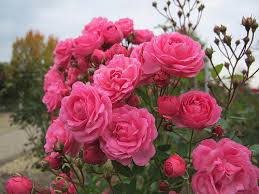